Статика на твърдо тяло
Статика на твърдо тяло
Общи понятия и аксиоми

Редукция и равновесие на конкурентна система сили

Момент на сила

Редукция и равновесие на произволна система сили

Опорни реакции
Общи понятия и аксиоми
Статиката изучава равновесието на силите, които действат върху един материален обект (материална точка, твърдо тяло или механична система).
Материална точка се нарича всяка материална частица с извънредно малки размери, а също така всяко тяло, чиито размери могат да се пренебрегнат, при което то се разглежда като точка, в която е съсредоточена цялата му маса.
Идеално твърдо тяло представлява идеализирано тяло, което не се деформира под действието на каквито и да било сили.
Механична система се нарича съвкупност от материални обекти, в която положението и движението на всеки обект зависи от положението и движението на всички останали обекти. Определящ признак за механичната система е наличието на сили на взаимодействие между нейните части
Общи понятия и аксиоми
Силата е мярка за интензивност, направление и посока на механичното взаимодействие между две тела. Тя e физична величина, представяна като вектор
с четири елемента - приложна точка
директриса
която се
(направление, линия на действие), посока и големина
изразява с положително число, което се получава от сравняването на разглежданата сила със сила, условно приета за единица. Международ-но приетата единица сила се нарича нютон
Всички сили, които действат по един и същи начин на едно и също тяло, като му придават едно и също движение или го деформират по един и същи начин, се считат в механиката за равностойни или еквивалентни сили. Съвкупността на две и повече сили, които действат едновременно на една материална точка или тяло, се нарича система сили.
Общи понятия и аксиоми
Ако действието на дадена система сили върху едно абсолютно твърдо тяло (материална точка) може да се замени с действието само на една единствена сила, тази сила се нарича равнодействаща на дадената система сили. Обратното също е възможно – замяната на действието на дадена сила с две или повече сили. Тези сили се наричат компоненти (слагаеми) на дадената сила.
За по-лесно изучаване, всички системи сили могат да се разделят на две групи: равнинни и пространствени. Една система сили е равнинна, ако директрисите на всички сили лежат в една и съща равнина. В противен случай системата сили е пространствена.
Когато директрисите на всички сили се пресичат в една точка, системата сили е конкурентна (централна), а в противен случай – произволна (обща) система сили.
Силите могат да бъдат разделени на външни и вътрешни, според действието им отвън на разглеждано тяло или вътре в него.
Общи понятия и aксиоми
Аксиома 1 – принцип на инерцията. Изолирана материална точка се намира в покой или извършва равномерно праволинейно движение.
Аксиомата изразява неспособността на материалната точка сама да се ускорява. Това свойство се нарича инертност на материята. Праволинейното равномерно движение се извършва без действие на външни сили или под действието на уравновесени сили и се нарича движение по инерция.
От първата аксиома следва правилото за статичната нула, което се прилага широко в статиката: Ако приложената върху едно абсолютно твърдо тяло система сили е с равнодействаща       (еквивалентна на статичната нула), това означава, че тялото е в равновесие или все едно върху него не действат никакви сили. При решаването на задачи за равновесие, правилото за статичната нула се използва и в обратния му смисъл: Ако едно тяло е в равновесие, значи действащите върху него сили взаимно се уравновесяват.
Общи понятия и аксиоми
Аксиома 2 – правило за паралелограма на силите. Действието на две сили     и      с обща приложна точка     е равностойно на действи-ето на една равнодействаща сила     приложена в същата точка, чието направление, посока и големина се определят от диагонала на паралелограма със страни, определени от силовите вектори      и
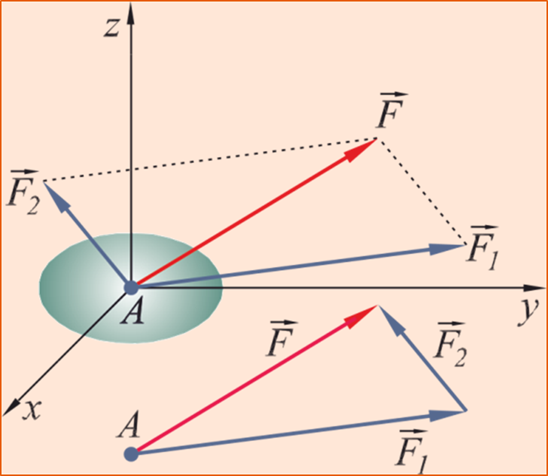 z
y
A
x
Общи понятия и аксиоми
Разлагане на сили
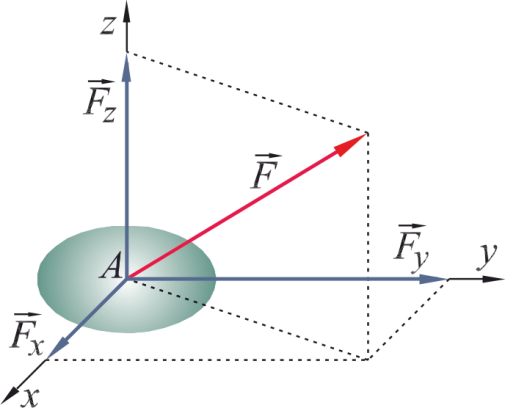 Общи понятия и аксиоми
Аксиома 3 – за равновесие на две сили. Две сили, приложени към едно и също абсолютно твърдо тяло, се уравновесяват тогава и само тогава, когато имат обща директриса, противоположни посоки и равни големини.
Такива сили за краткост се наричат правопротивоположни.
Уравновесяваща се нарича тази сила, която е правопротивоположна на равнодействащата.
От третата аксиома произтича следното следствие: ако се приложи върху (или се отнеме от) едно абсолютно твърдо тяло, намиращо се под действието на произволна система сили, произволен брой двойки правопротивоположни сили (или по-общо уравновесена система сили), състоянието на тялото не се променя.
Общи понятия и аксиоми
Състоянието на покой или движение на едно тяло не се променя, ако се плъзнат произволно една или повече от действащите върху него сили по техните директриси, т. е. ако се преместят приложните точки на силите по директрисите им.
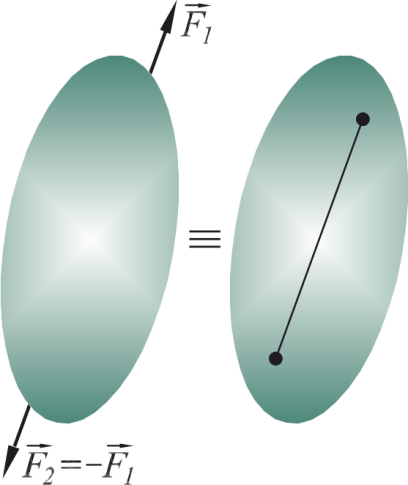 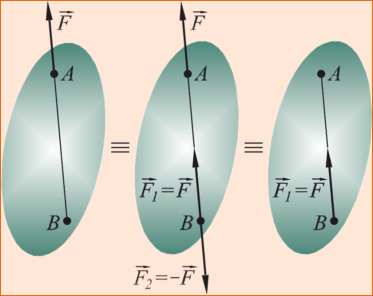 A
A
A
B
B
B
Общи понятия и аксиоми
Аксиома 4 – принцип за равенство на действие и противодействие. Две материални точки (тела) си взаимодействат винаги с две правопротивоположни сили.
Аксиома 5 – принцип за освобождаване на връзките. Всяка несвободна система от материални точки (тела) може да се разглежда като свободна, ако се премахнат мислено връзките и се заменят със съответните реакции
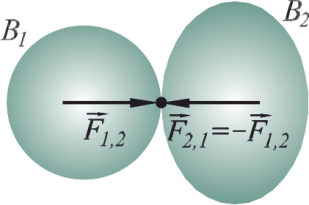 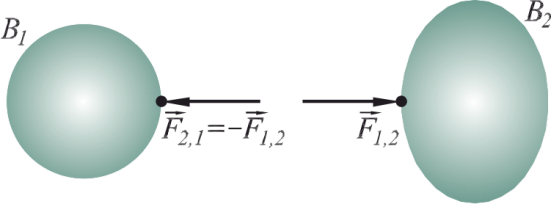 Общи понятия и аксиоми
Аксиома 6 – за състоянието на покой на материален обект и съставните му части. Една система от материални точки (тела) ще бъде в състояние на покой, ако всяка нейна част също е в покой и обратно – всички части на системата са в състояние на покой, ако цялата система е в покой. 
Тази аксиома стои в основата на съпротивлението (якостта) на материалите, тъй като се отнася и до материалните частици на реалните тела, натоварени със сили.
Аксиома 7 – принцип на втвърдяването. Равновесието на силите, приложени върху едно деформируемо (естествено) тяло, не се нарушава, ако това тяло се втвърди. Тази аксиома позволява да се прилагат условията за равновесие на абсолютно твърдо тяло и при реалните тела.
Редукция и равновесие на конкурентна система сили
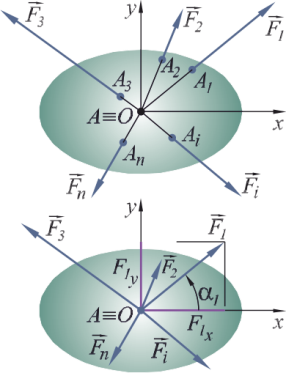 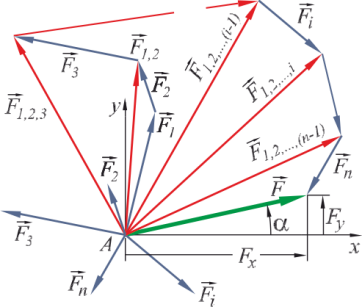 Необходимо и достатъчно векторно условие за равновесие на една равнинна система от конкурентни сили е равнодействащата им
да бъде равна на нула:
Редукция и равновесие на конкурентна система сили
Равнинна система сили
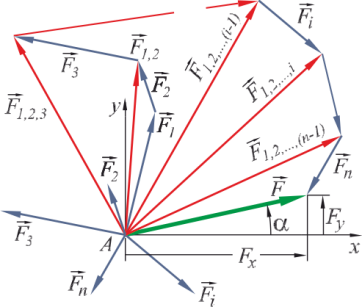 Скаларните условия за равновесие на една равнинна система от конкурентни сили са алгебричните суми от проекциите на силите по координатните оси да бъдат равни на нула:
Редукция и равновесие на конкурентна система сили
Пространствена система сили
Скаларните условия за равновесие на една пространствена система от конкурентни сили са алгебричните суми от проекциите на силите по координатните оси да бъдат равни на нула:
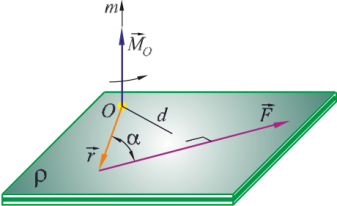 Момент на сила
Момент на сила спрямо точка
Моментът              се характеризира с:
- приложна точка        наречена център на момента;
- директриса – правата 
перпендикулярна на равнината      - - посока – определя се по правилото на дясната ръка – ако пръстите указват посоката на силата, то палецът  указва посоката на вектора на момента
d
A
O
Момент на сила
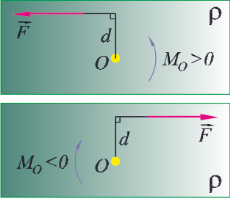 Главният момент на равнинна система сили спрямо точка от равнината на силите се определя като алгебрична величина, равна на алгебричната сума на моментите на силите:
Сили, на чиито директриси лежи дадена точка         не създават въртящ момент спрямо същата точка.
500 N
1.5 m
600
A
600
d
направление
B
Момент на сила
500 N
1.5 m
A
A
1.5 m
60o
500 N
1.5 m
0.5 m
800 N
A
C
600
Line of Action
D
Момент на сила
800 N
1.5 m
0.5 m
60 0
A
B
C
Момент на сила
Момент на сила спрямо ос
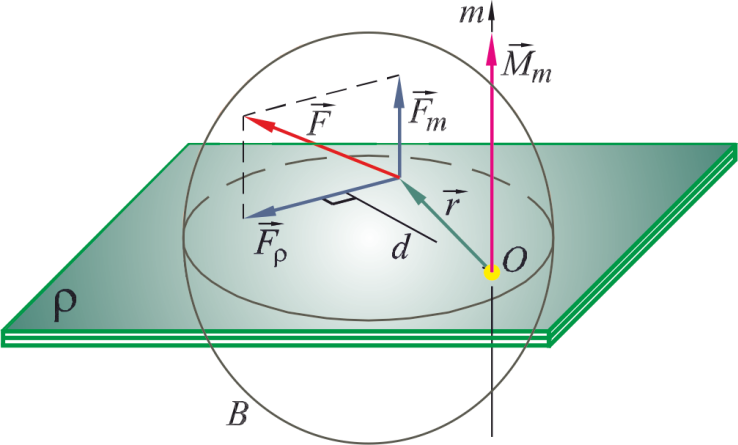 Момент на сила
Момент на двоица сили
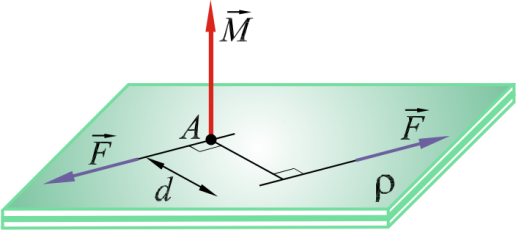 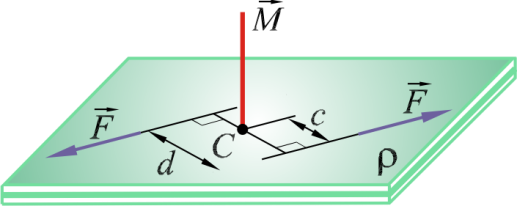 Моментът, създаван от двоица сили, е един и същ за всички точки в равнината. Ето защо моментът представлява свободен вектор (няма конкретна приложна точка), който винаги е перпендикулярен на
Редукция и равновесие на произволна система сили
Равнинна система сили
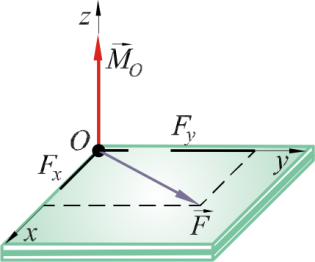 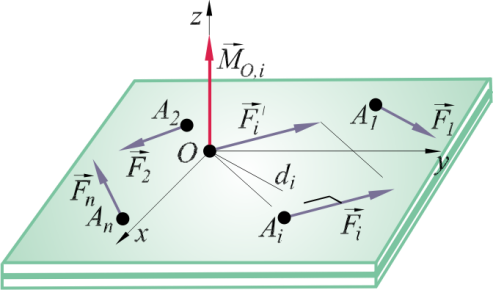 Векторната сума на моментите на дадената равнина система сили спрямо редукционния център се нарича главен момент.
Равнодействащата  на преносната система сили се нарича главен вектор на дадената  система сили.
Редукция и равновесие на произволна система сили
Съвкупността от главния вектор и главния момент се нарича динама на системата сили.
Необходимите и достатъчни векторни условия за равновесие на една равнинна система сили са две - главният вектор на системата сили да бъде равен на нула и главният момент  при избран редукционен център от равнината да бъде равен на нула:
Fy
20 KN
40o
C
Fx
1.2 m
A
30 KN
B
2.3 m
Fy
400
Fx
Редукция и равновесие на произволна система сили
Rx  =  Fx  = 20 cos 40  +  30   
                  = 45.32 kN                                                                    Ry  =  Fy  =  20 sin 40          
                     =  12.86 kN
Следователно     R  =   (45.322 + 12.862)
                                     =  47.11 kN
                 и    tan   =  Ry  =  12.86 = 15.84 0 
                             Rx      45.32
Редукция и равновесие на произволна система сили
Редукция на динама до една сила
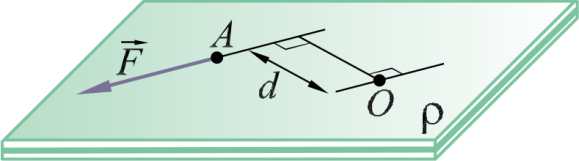 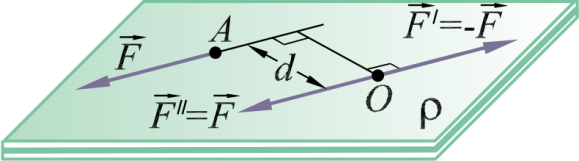 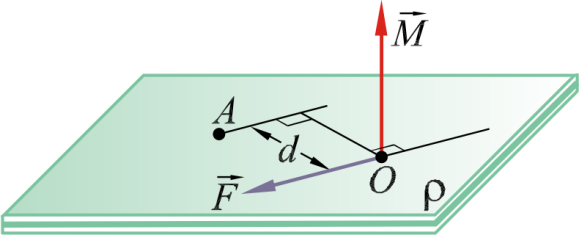 Редукция и равновесие на произволна система сили
Пространствена система сили
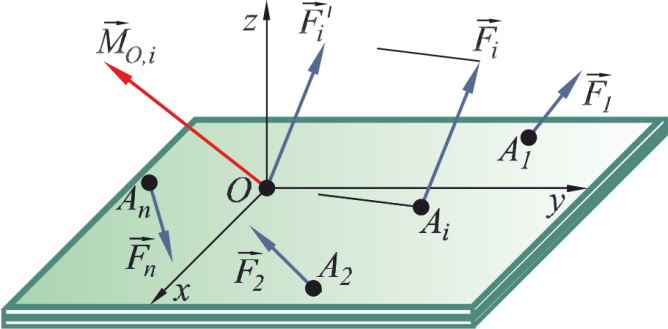 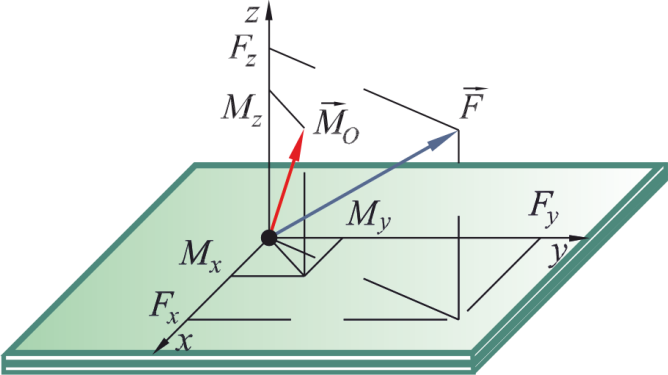 Опорни реакции
Силите във връзките на разглежданите тела от системата с външни тела се наричат още реакции, а силите и товарите, които действат върху разглежданите тела от системата се наричат натоварване.
Разглежданите в статиката реални тела могат да бъдат с различни форма и размери. При определянето на условията за тяхното равновесие е удобно да бъде направено предварително опростяване на формата им. 
Схематично могат да бъдат представени освен разглежданите тела и техните взаимодействия с окръжаващи ги тела, които ограничават способността на разглежданите тела да извършват определени премествания (ограничават свободата им). При това те си взаимодействат. Прието е да се казва, че окръжаващите тела са опори, които осъществяват връзки с разглежданото тяло. Действията върху даденото тяло на опорите му се наричат сили на връзките или опорни реакции.
Опорни реакции
Когато контактът между телата е точков или линеен (телата образуват висша кинематична двоица), то опорната реакция има направлението на общата нормала в контактната точка.
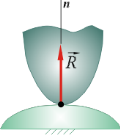 призматична опора, при която едното тяло представлява призма
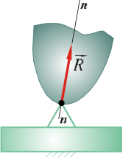 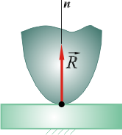 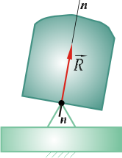 профилът и на двете звена е криволинеен
профилът на едното звено е криволинеен, а другото е с праволинеен профил
Опорни реакции
плъзгащата опора
цилиндричната става
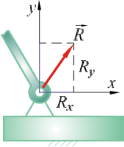 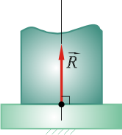 едно от телата е нишка
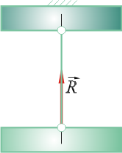 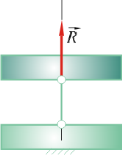 едно от телата е прът
Опорни реакции
Пример: За показаната на фигурата  греда да се определят опорните реакции.
Опората в точка A е цилин­дрична става, а опората в точка B е призматична.
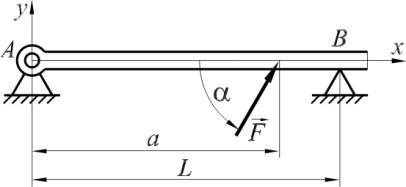 Тъй като всички сили действат в равнината xy, неизвестните реакции се определят от условията за равновесие  за равнинна система сили
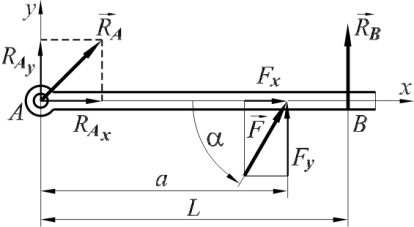 Благодаря за вниманието!